Elektrības lietošanas paradumi un informētība par elektrības jaudas samazināšanu
Latvijas iedzīvotāju aptaujas rezultāti
2023. gada septembris
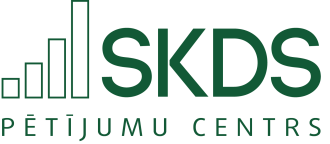 Saturs
Aptaujas tehniskā informācija 					3
Respondentu sociāli demogrāfiskais profils		                     4
Galvenie secinājumi 						5
Galvenie rezultāti 						7
Aptaujas anketa 				32
Aptaujas tehniskā informācija
Sasniegtās izlases salīdzinājums ar iedzīvotāju statistiku
Pētījuma veicējs: sabiedriskās domas pētījumu centrs SKDS
Mērķa grupa: Latvijas iedzīvotāji vecumā no 18 līdz 75 gadiem
Aptaujas metode: interneta aptauja (CAWI – Computer-Aided Web Interviewing)
Izlases apjoms: 1005 respondenti (ģenerālajam kopumam reprezentatīva izlase)
Izlases veidošanas avots: izlase tika veidota no pētījumu centra SKDS WebPanelī reģistrētajiem Latvijas iedzīvotājiem
Izlases metode: kvotu izlase
Ģeogrāfiskais pārklājums: visa Latvija
Aptaujas veikšanas laiks: 06.09.2023. - 08.09.2023.
Datu svēršana: dati tika svērti pēc pazīmēm: reģions, tautība, dzimums, vecums saskaņā ar LR IeM PMLP Iedzīvotāju reģistra datiem uz 24.01.2023. Šajā materiālā norādīti svērti procenti un nesvērts respondentu skaits.
Respondentu sociāli demogrāfiskais profils
GALVENIE SECINĀJUMI
5
Galvenie secinājumi
2023. gada septembra Latvijas iedzīvotāju aptaujas rezultāti liecina, ka tikai 7% respondentu paši savām vajadzībām un/vai nodošanai tīklā ražo elektrību izmantojot mikroģeneratorus, turpretī to nedara 93% aptaujāto.
Aptaujas dati liecina, ka 46% respondentu mājoklī ir 1 fāzes elektrības pieslēgums, savukārt 29% tas ir 3 fāžu; aptuveni ceturtā daļa jeb 26% nevarēja atbildēt par fāžu skaitu savā mājoklī. Salīdzinoši visbiežāk aptaujāto mājokļos ir 16 apmēru (29%) un 20 ampēru (14%) pieslēgums, jau retāk tie ir 25 ampēri (8%), 32 ampēri (4%) un 40 ampēri vai vairāk (2%). Līdzīgi, ievērojams skaits aptaujāto (44%) nezināja konkrēto ampēru skaitu.
Saskaņā ar aptaujas datiem, trīs ceturtdaļas jeb 75% aptaujāto ir pievērsuši uzmanību tam, kādas elektrības tarifu izmaiņas skāra viņu mājsaimniecību, turpretī 19% tam nav pievērsuši uzmanību.
Respondentiem, kas bija pievērsuši uzmanību tarifu izmaiņām, tika lūgts norādīt, kā viņi šīs izmaiņas vērtē. 64% norādījuši, ka tās viņus ļoti satrauc, 30% tās mazliet satrauc, bet 6% tās īpaši nesatrauc.
Aptaujas dati liecina, ka 70% aptaujāto zināja, ka, samazinot esošo elektrības pieslēguma jaudu, samazinās arī attiecīgie tarifu maksājumi, turpretī 24% to nezināja.
Saistībā ar AS "Sadales tīkls" tarifu kāpumu, 7% aptaujāto jau ir samazinājuši mājokļa elektrības pieslēguma jaudu, 24% par to ir domājuši, bet vēl nav samazinājuši, 33% par to nav domājuši. 30% norādīja, ka nevar samazināt jaudu, jo viņiem jau ir zemākā pieslēguma jauda. Jāatzīmē, ka iedzīvotāji, kas paši ražo elektrību, izmantojot mikroģeneratoru, ievērojami biežāk norādīja, ka ir vai domā par jaudas samazināšanu.
Respondentiem, kas ir apsvēruši iespēju samazināt elektrības jaudu, tika lūgts norādīt, kāpēc viņi līdz šim to nav izdarījuši. Salīdzinoši visbiežāk minēts tas, ka viņi droši zina, ka mājās ir iekārtas, kurām nepieciešama maksimālā pieslēguma jauda (38%), 23% minējuši, ka baidās samazināt par daudz, ka pēc tam var sākties problēmas, 10% plāno to izdarīt tuvākajā laikā, bet vēl 7% nezina, kā to izdarīt.
43% aptaujāto, kuriem ir iespēja samazināt mājokļa elektrības pieslēguma jaudu, zināja, ka pārejas periodā var bez maksas vienu reizi atjaunot iepriekš samazināto pieslēguma slodzi, turpretī 53% to nezināja.
Nedaudz vairāk par ceturtdaļu jeb 27% norādīja ka tas, ka samazinātās elektrības pieslēguma slodzes atjaunošana līdz 2024.gada 30. jūnijam ir bezmaksas pakalpojums, viņu mājsaimniecību varētu mudināt pārskatīt jaudu un nepieciešamības gadījumā to arī samazināt, 25% norādīja, ka tas to nemudinātu, bet vēl 23% - ka viņu mājoklim to nav iespējams vēl samazināt.
GALVENIE REZULTĀTI
7
Mājsaimniecību, kas pašas ražo elektrību izmantojot mikroģeneratoru, īpatsvars
Mājsaimniecību, kas pašas ražo elektrību izmantojot mikroģeneratoru, īpatsvars
Atbildes dažādās iedzīvotāju grupās
*Respondentu skaits grupā nav pietiekams ticamu secinājumu veikšanai.
Informētība par mājokļa elektrības pieslēguma fāžu skaitu
Informētība par mājokļa elektrības pieslēguma fāžu skaitu
Atbildes dažādās iedzīvotāju grupās
*Respondentu skaits grupā nav pietiekams ticamu secinājumu veikšanai.
Informētība par mājokļa elektrības pieslēguma ampēru skaitu
Informētība par mājokļa elektrības pieslēguma ampēru skaitu
Informētība par mājokļa elektrības pieslēguma ampēru skaitu
Atbildes dažādās iedzīvotāju grupās
*Respondentu skaits grupā nav pietiekams ticamu secinājumu veikšanai.
Informētība par elektrības tarifu izmaiņām mājsaimniecībā
Informētība par elektrības tarifu izmaiņām mājsaimniecībā
Atbildes dažādās iedzīvotāju grupās
*Respondentu skaits grupā nav pietiekams ticamu secinājumu veikšanai.
Elektrības tarifu izmaiņu mājsaimniecībā vērtējums
Elektrības tarifu izmaiņu mājsaimniecībā vērtējums
Atbildes dažādās iedzīvotāju grupās
*Respondentu skaits grupā nav pietiekams ticamu secinājumu veikšanai.
Informētība par elektrības tarifu samazināšanos, samazinot pieslēguma jaudu
Informētība par elektrības tarifu samazināšanos, samazinot pieslēguma jaudu
Atbildes dažādās iedzīvotāju grupās
*Respondentu skaits grupā nav pietiekams ticamu secinājumu veikšanai.
Informētība par elektrības tarifu samazināšanos, samazinot pieslēguma jaudu
Atbildes dažādās iedzīvotāju grupās
*Respondentu skaits grupā nav pietiekams ticamu secinājumu veikšanai.
Elektrības pieslēguma jaudas samazināšanas apsvēršana
Elektrības pieslēguma jaudas samazināšanas apsvēršana
Atbildes dažādās iedzīvotāju grupās
*Respondentu skaits grupā nav pietiekams ticamu secinājumu veikšanai.
Elektrības pieslēguma jaudas samazināšanas apsvēršana
Atbildes dažādās iedzīvotāju grupās
*Respondentu skaits grupā nav pietiekams ticamu secinājumu veikšanai.
Iemesli, kāpēc mājokļa elektrības pieslēguma jauda nav samazināta
Iemesli, kāpēc mājokļa elektrības pieslēguma jauda nav samazināta
Atbildes dažādās iedzīvotāju grupās
*Respondentu skaits grupā nav pietiekams ticamu secinājumu veikšanai.
Informētība par iespēju bez maksas atjaunot iepriekšējo pieslēguma slodzi
Informētība par iespēju bez maksas atjaunot iepriekšējo pieslēguma slodzi
Atbildes dažādās iedzīvotāju grupās
*Respondentu skaits grupā nav pietiekams ticamu secinājumu veikšanai.
Iedzīvotāju, kurus elektrības slodzes atjaunošana bez maksas mudinātu pārskatīt
 vai samazināt jaudu, īpatsvars
Iedzīvotāju, kurus elektrības slodzes atjaunošana bez maksas mudinātu pārskatīt
 vai samazināt jaudu, īpatsvars
Atbildes dažādās iedzīvotāju grupās
*Respondentu skaits grupā nav pietiekams ticamu secinājumu veikšanai.
Iedzīvotāju, kurus elektrības slodzes atjaunošana bez maksas mudinātu pārskatīt
 vai samazināt jaudu, īpatsvars
Atbildes dažādās iedzīvotāju grupās
Atbildes dažādās iedzīvotāju grupās
*Respondentu skaits grupā nav pietiekams ticamu secinājumu veikšanai.
Aptaujā izmantotā anketa (1)
K5. Kā Jūs vērtējat tarifu izmaiņas Jūsu mājsaimniecības maksājumiem par sadales pakalpojumiem? Vai tās Jūs ..
K1. Kāda veida mājoklī Jūs/ Jūsu ģimene patlaban dzīvojat?
K2. Vai Jūs/ Jūsu mājsaimniecība paši savam vajadzībām un/ vai nodošanai tīklā ražojat elektrību izmantojot mikroģeneratoru (piemēram, Jums ir uzstādīti saules paneļi)?
K6. Vai Jūs zinājāt, ka iedzīvotājiem, samazinot mājoklim esošo elektrības pieslēguma jaudu, samazinās arī attiecīgie tarifu maksājumi (ja vien attiecīgajam mājoklim patlaban jau nav minimālā jauda)?
K2. Vai Jūs zināt, kāds Jūsu mājoklī ir elektrības pieslēgums?
Ja esat Sadales tīkls lietotājs, pieslēguma veidu un ampēru skaitu var apskatīt e-st.lv.

K3.1. Elektrības pieslēguma fāžu skaits:
K3.2. Elektrības pieslēguma ampēru skaits:
K7. Vai saistībā ar AS “Sadales tīkls” tarifu kāpumu, Jūs/ Jūsu mājsaimniecība esat domājuši par iespēju samazināt sava mājokļa elektrības pieslēguma jaudu?
Šī gada 1.jūlijā stājās spēkā jaunie Sadales tīkla elektroenerģijas sadales tarifi. Tā rezultātā daudzām mājsaimniecībām palielinājās to fiksētā mēneša maksa par pieslēguma jaudas nodrošināšanu. Mājsaimniecības šīs izmaiņas ieraudzīja savos elektrības rēķinos augusta pirmajā pusē (rēķinā par jūliju).  

K4. Vai Jūs līdz šim esat pievērsuši uzmanību vai noskaidrojuši, kādas (cik lielas) elektrības tarifu izmaiņas skāra Jūsu mājsaimniecību?
K8. Kāpēc Jūs/ Jūsu mājsaimniecība līdz šim neesat samazinājuši mājokļa elektrības pieslēguma jaudu?
Aptaujā izmantotā anketa (2)
K9. Vai Jūs zinājāt, ka pārejas periodā (t.i., līdz 2024.gada 30.jūnijam) ikviena mājsaimniecība var bez maksas vienu reizi atjaunot iepriekš samazināto pieslēguma slodzi?
K10. Vai tas, ka samazinātās elektrības pieslēguma slodzes atjaunošana līdz 2024.gada 30. jūnijam ir bezmaksas pakalpojums,  Jūsu mājsaimniecību mudinātu pārskatīt jaudu un nepieciešamības gadījumā to arī samazināt?
SKDStirgus un sabiedriskās domas pētījumu centrsBaznīcas iela 32-2, Rīga, Latvija, LV-1010tālr.: +371 67 312 876, fakss: +371 67 312 874e-pasts: skds@skds.lvwww.skds.lv